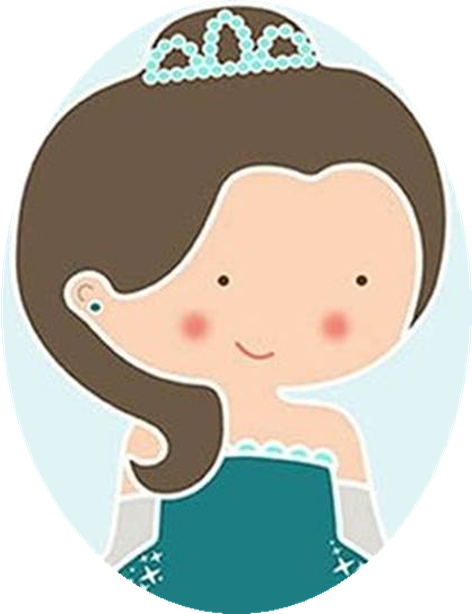 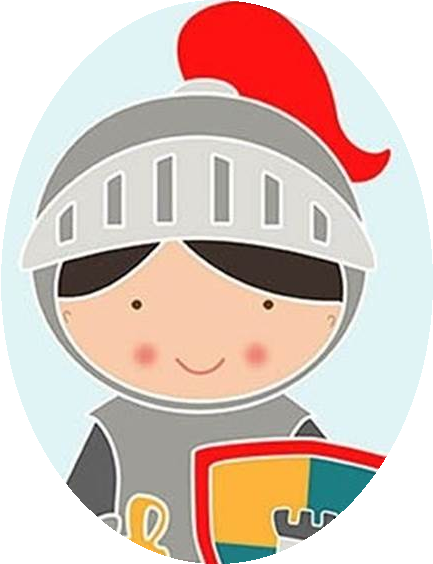 O que é próprio de uma princesa?

O que é próprio de um príncipe?
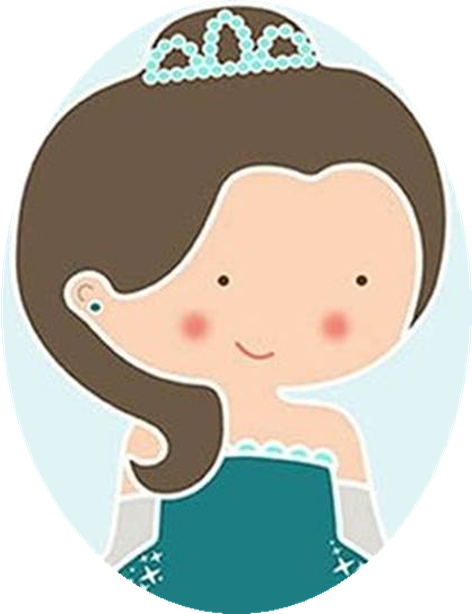 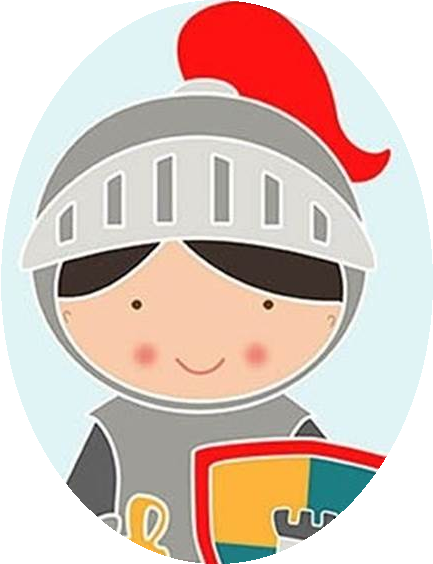 Destemido(a)
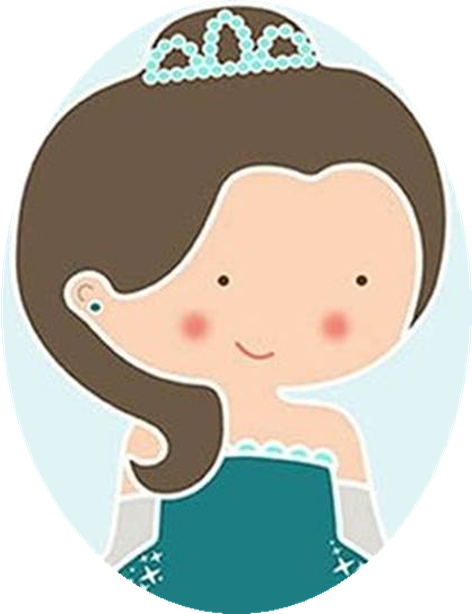 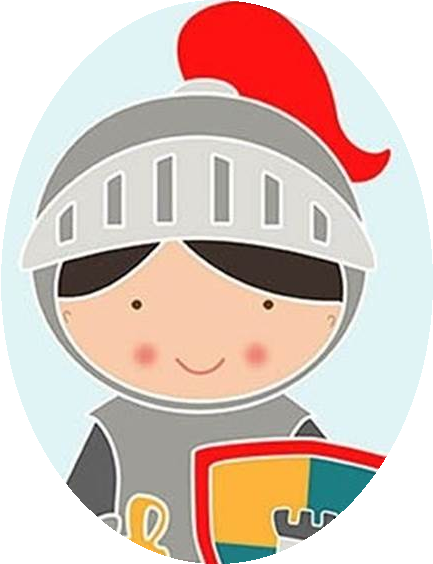 Cavalo
Destemido(a)
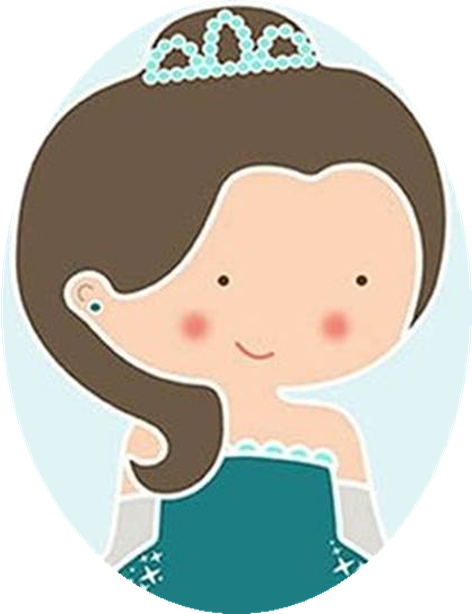 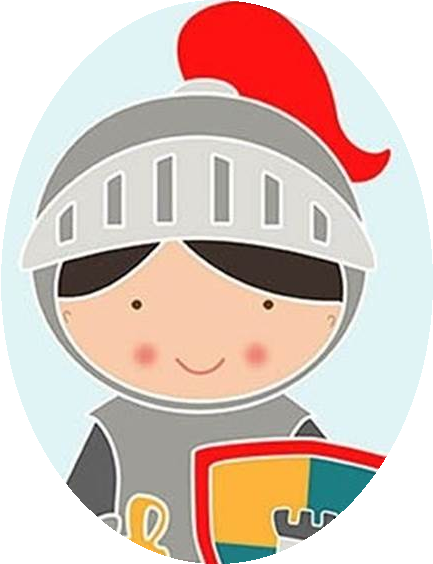 Sereno(a)
Destemido(a)
Cavalo
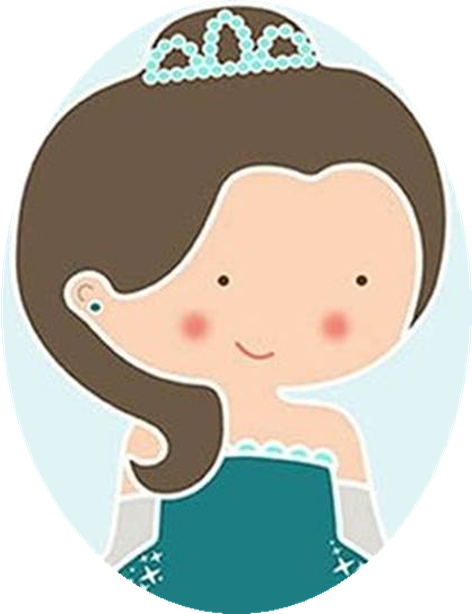 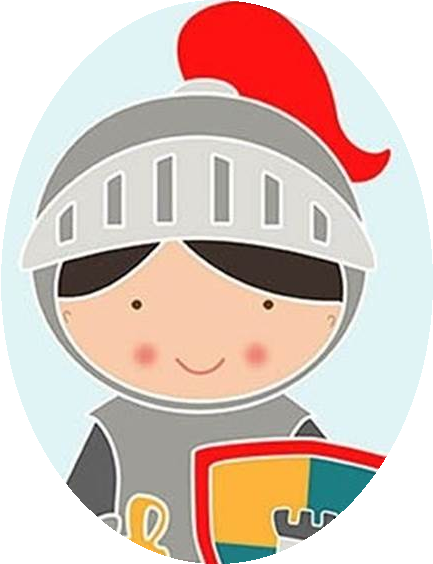 Espada
Sereno(a)
Destemido(a)
Cavalo
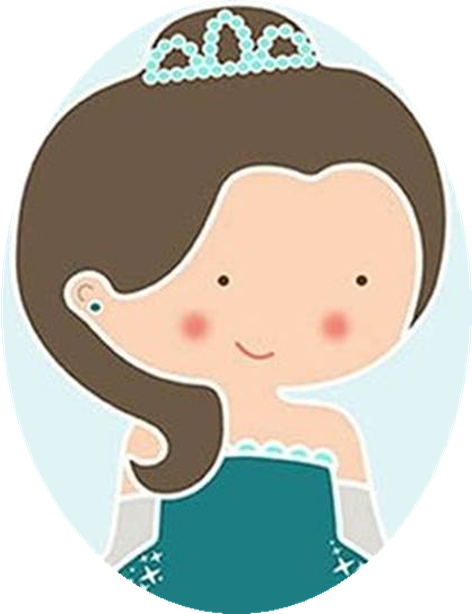 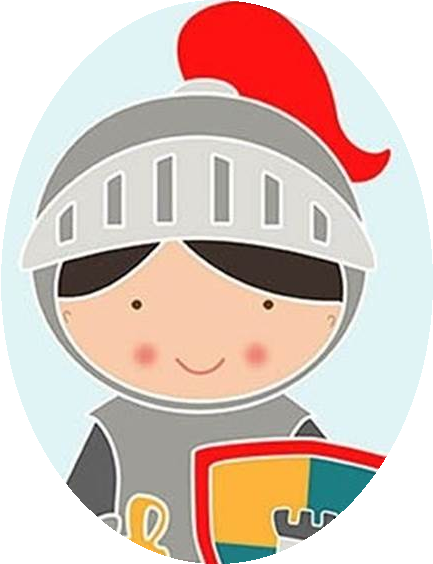 Valente
Sereno(a)
Destemido(a)
Cavalo
Espada
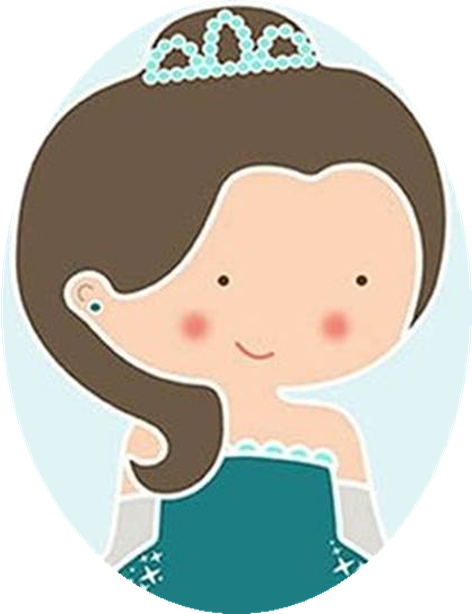 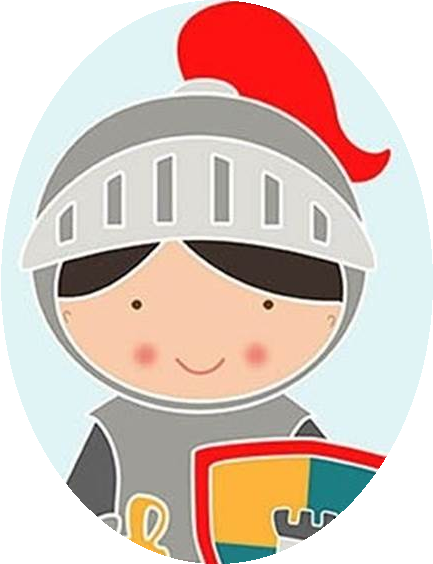 Vestido
Valente
Sereno(a)
Destemido(a)
Cavalo
Espada
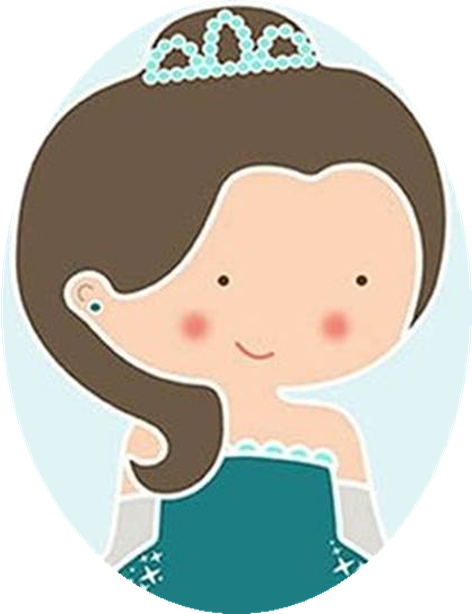 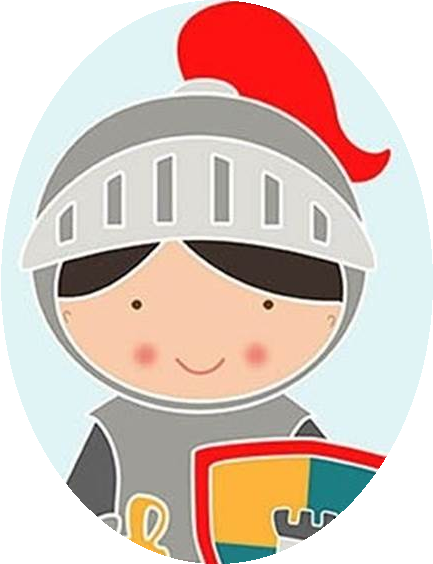 Agulha
Valente
Sereno(a)
Destemido(a)
Vestido
Cavalo
Espada
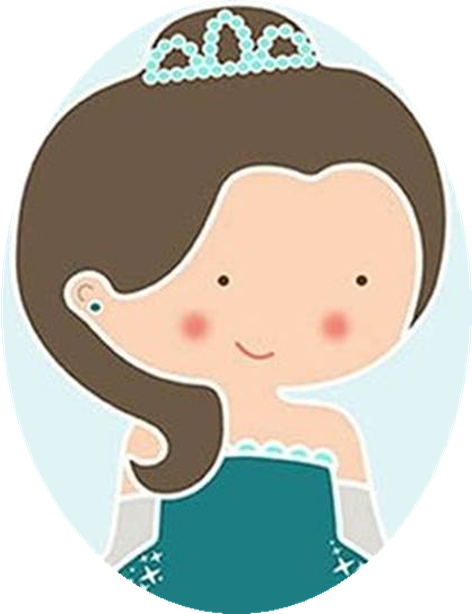 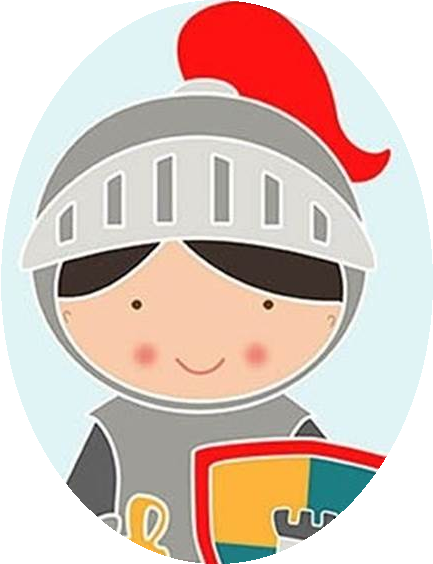 Frágil
Valente
Sereno(a)
Agulha
Destemido(a)
Vestido
Cavalo
Espada
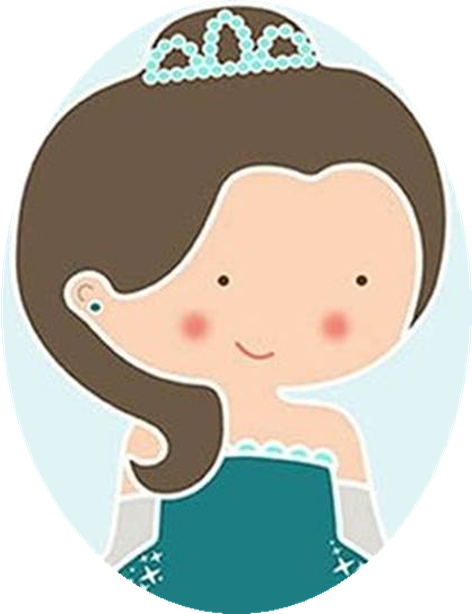 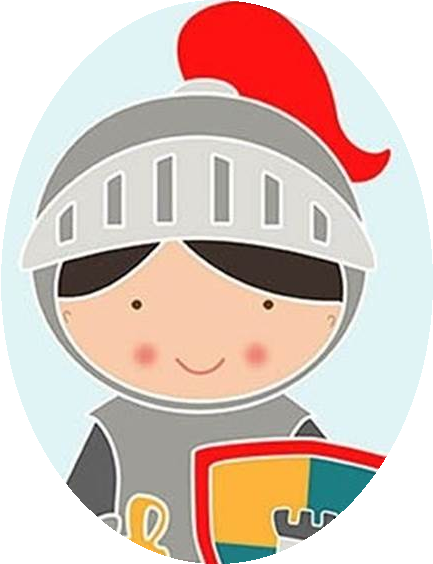 Submisso(a)
Valente
Sereno(a)
Agulha
Destemido(a)
Vestido
Cavalo
Frágil
Espada
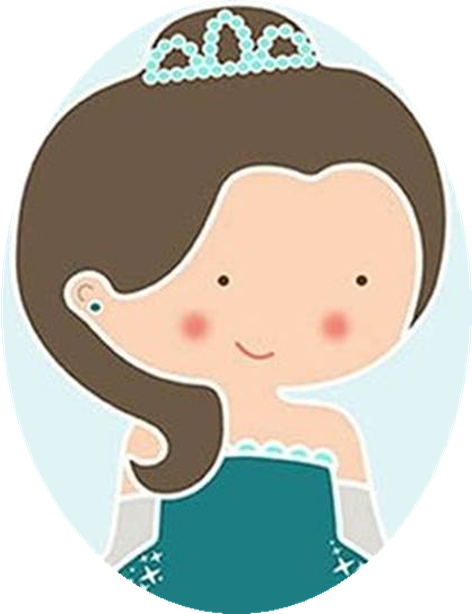 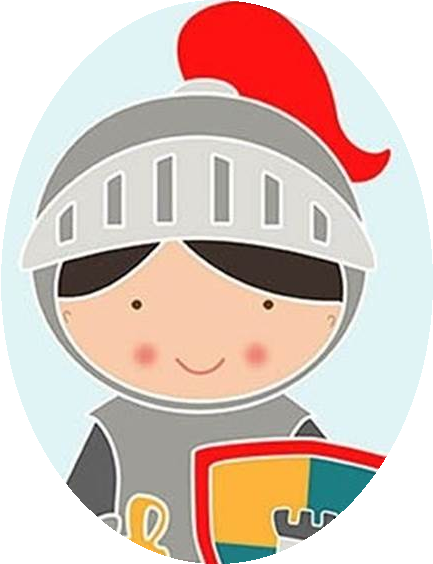 Indefeso(a)
Valente
Sereno(a)
Agulha
Destemido(a)
Vestido
Cavalo
Frágil
Submisso(a)
Espada
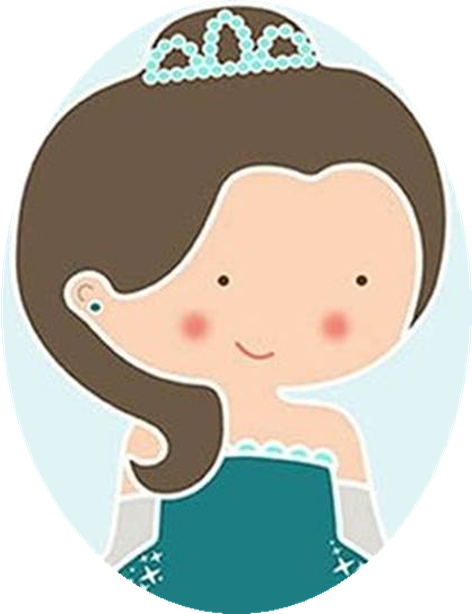 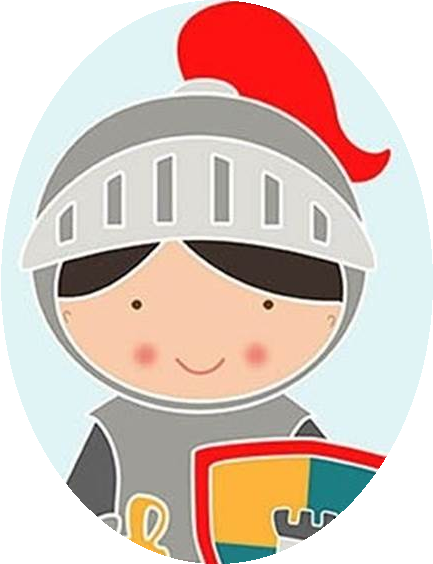 Forte
Valente
Sereno(a)
Agulha
Destemido(a)
Vestido
Cavalo
Frágil
Submisso(a)
Espada
Indefeso(a)
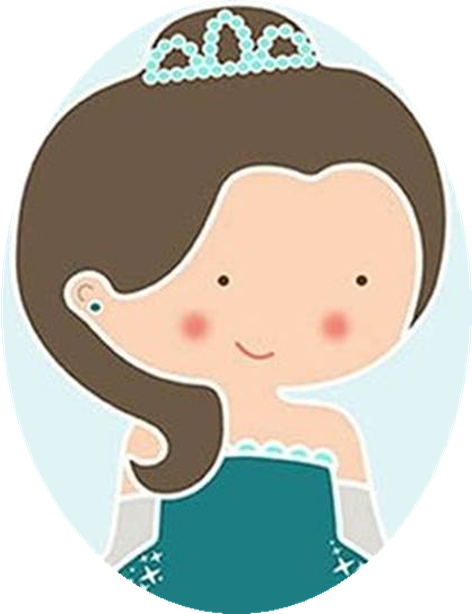 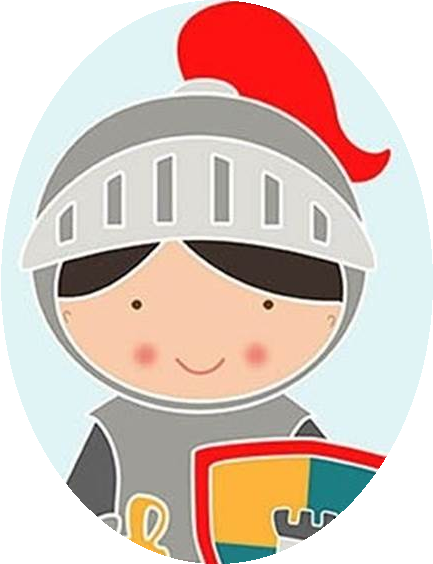 Calças
Valente
Sereno(a)
Agulha
Destemido(a)
Vestido
Cavalo
Forte
Frágil
Submisso(a)
Espada
Indefeso(a)
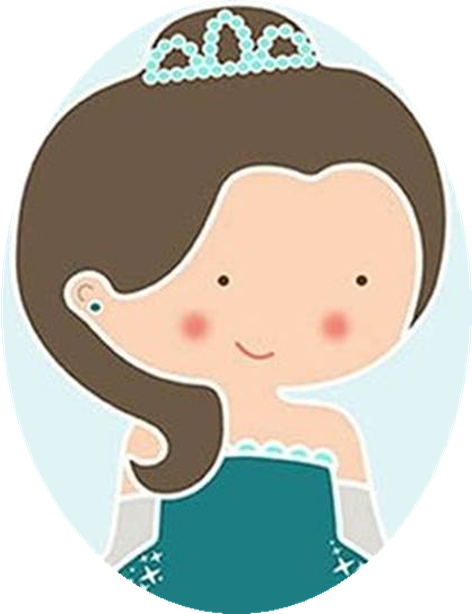 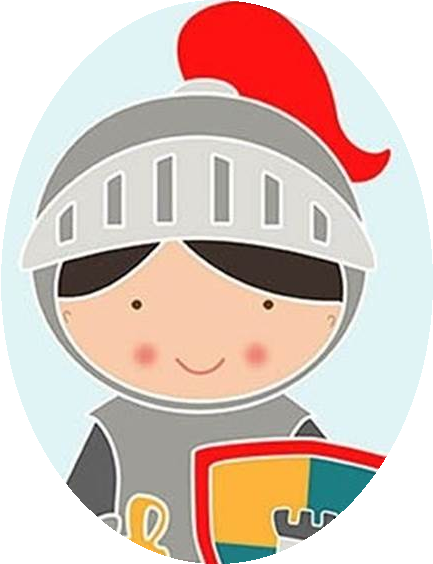 Rebelde
Valente
Sereno(a)
Agulha
Destemido(a)
Vestido
Cavalo
Forte
Frágil
Submisso(a)
Espada
Indefeso(a)
Calças
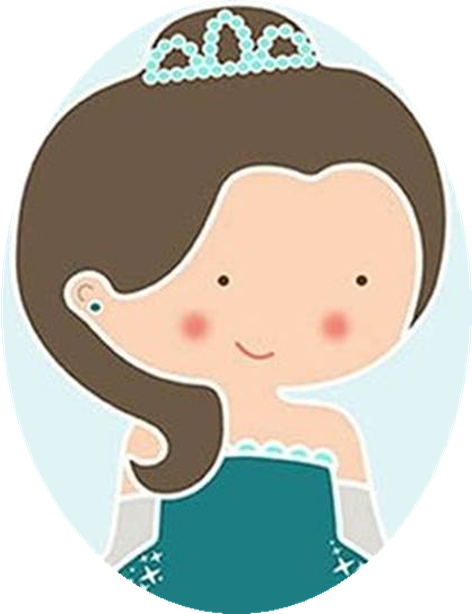 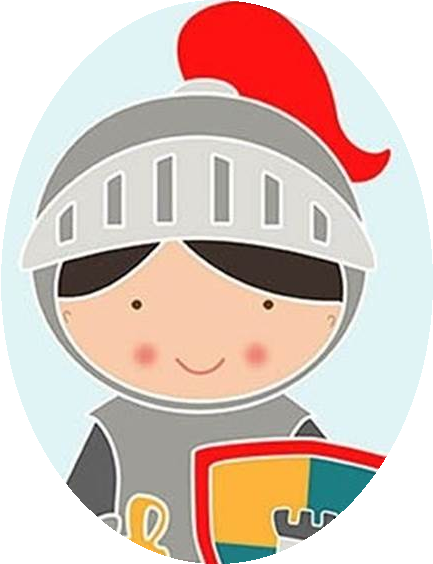 Delicado(a)
Valente
Sereno(a)
Agulha
Destemido(a)
Vestido
Cavalo
Forte
Frágil
Submisso(a)
Espada
Rebelde
Indefeso(a)
Calças
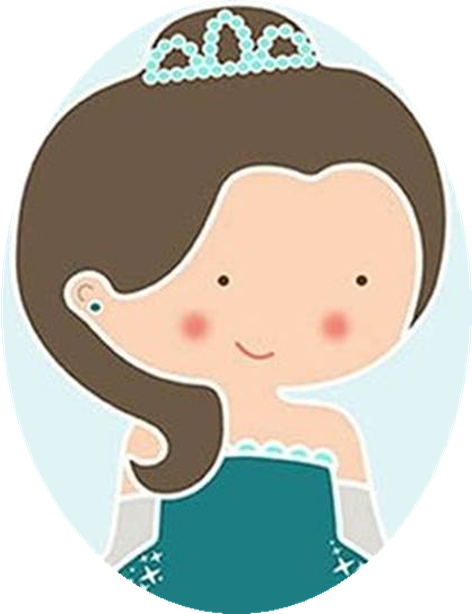 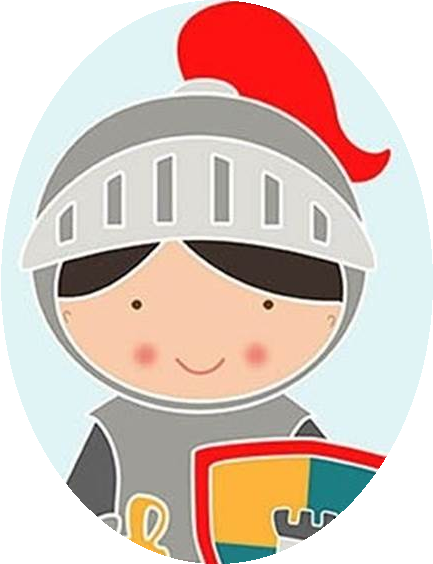 Ballet
Valente
Sereno(a)
Agulha
Destemido(a)
Vestido
Cavalo
Forte
Frágil
Submisso(a)
Espada
Rebelde
Delicado(a)
Indefeso(a)
Calças
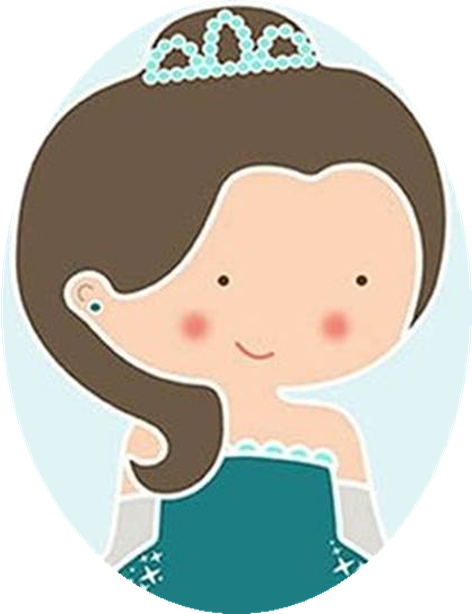 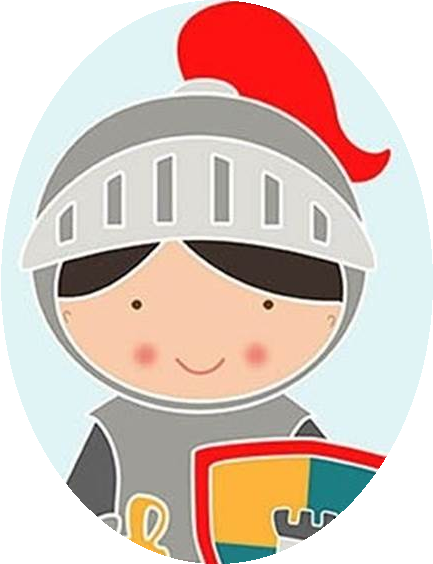 Esgrima
Valente
Sereno(a)
Agulha
Destemido(a)
Vestido
Cavalo
Forte
Frágil
Submisso(a)
Espada
Rebelde
Delicado(a)
Indefeso(a)
Calças
Ballet
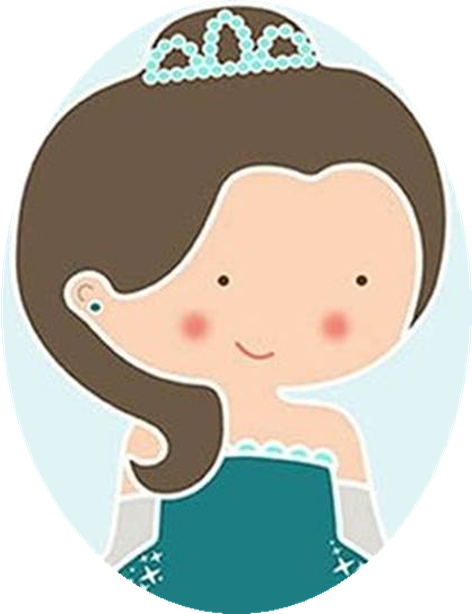 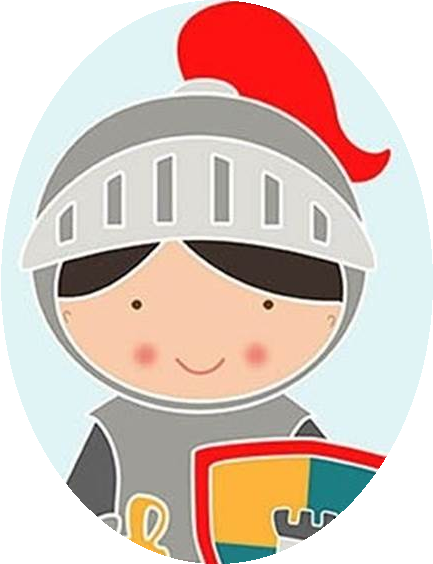 Guerreiro(a)
Valente
Sereno(a)
Agulha
Destemido(a)
Vestido
Cavalo
Forte
Frágil
Submisso(a)
Espada
Rebelde
Delicado(a)
Indefeso(a)
Calças
Ballet
Esgrima
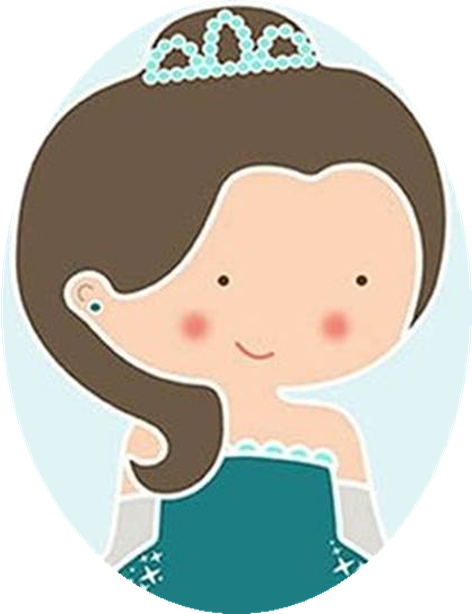 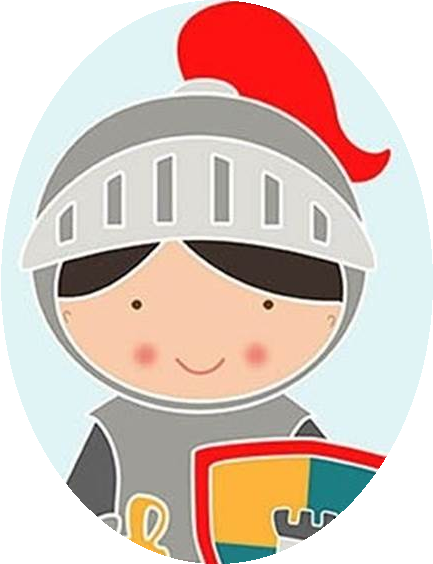 Jóias
Valente
Sereno(a)
Agulha
Destemido(a)
Vestido
Cavalo
Forte
Frágil
Submisso(a)
Espada
Rebelde
Delicado(a)
Indefeso(a)
Calças
Ballet
Guerreiro(a)
Esgrima
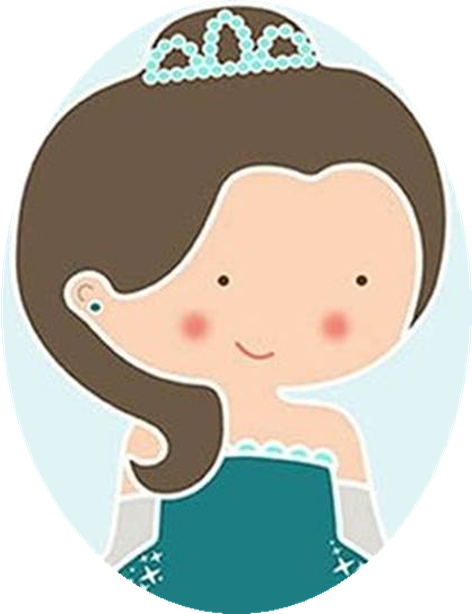 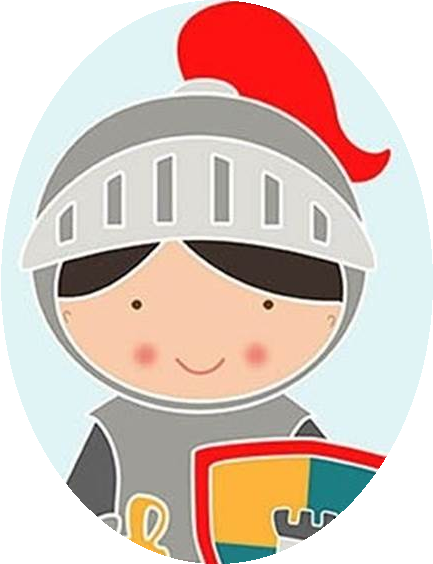 Valente
Sereno(a)
Agulha
Destemido(a)
Vestido
Cavalo
Forte
Frágil
Submisso(a)
Espada
Rebelde
Delicado(a)
Indefeso(a)
Calças
Ballet
Jóias
Guerreiro(a)
Esgrima